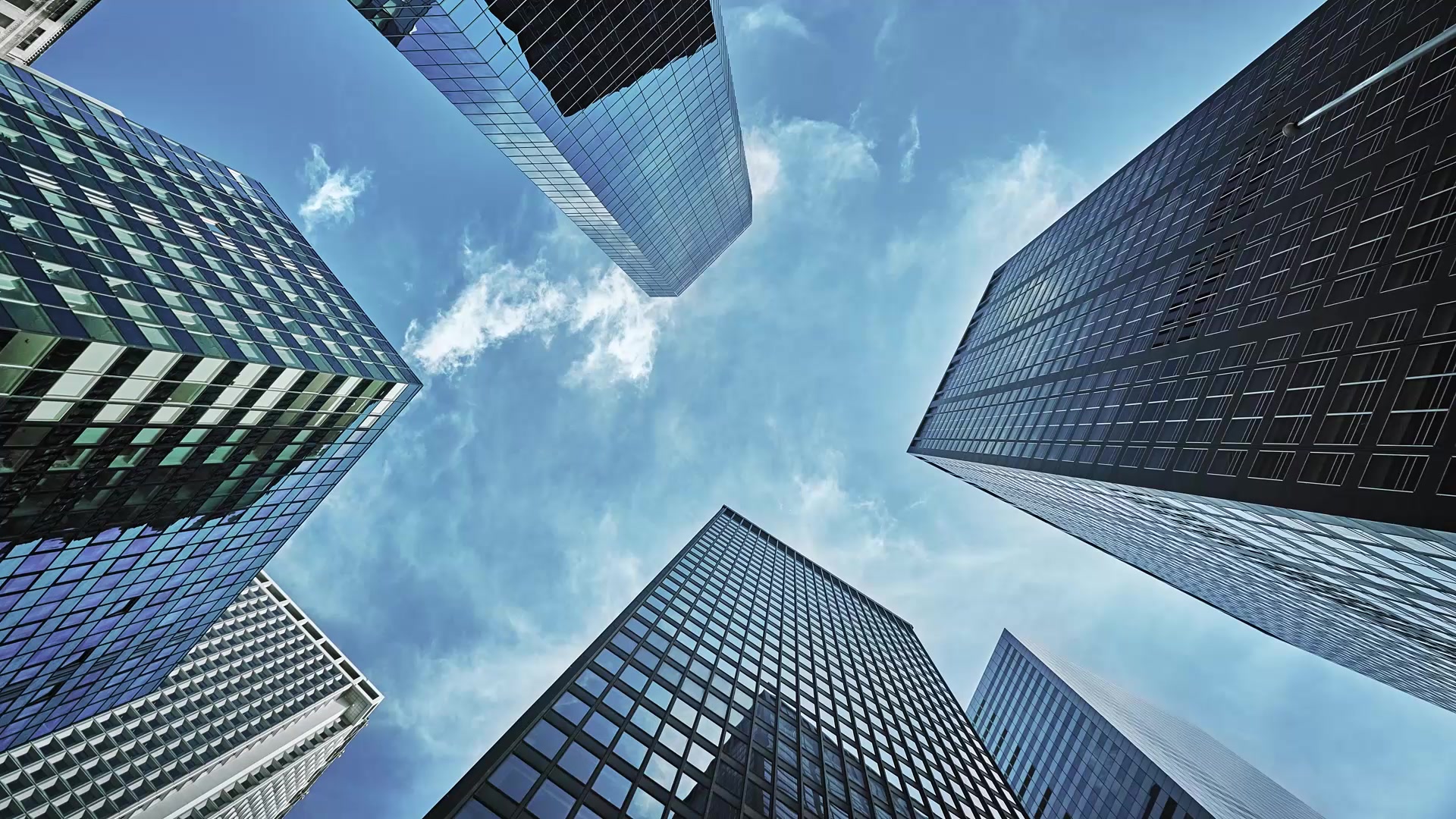 ÚZEMNÍ PLÁNOVÁNÍ A URBANISMUS
Cvičení 1 – Problémy plánování
Podmínky cvičení
1 neomluvená absence na semestr, počet omluvených absencí neomezen
nutnost odevzdat všechna cvičení (i když není student přítomen na hodině!)
konzultace po hodině, emailem, přes MS Teams nebo osobně
michaela.kousalova@mail.muni.cz 
pracovna 02009 (vedle Z6)
2
02/10/2024
Podmínky cvičení
na vypracování cvičení bude většinou 1 týden
odevzdávání cvičení do úterních 23:59 (pokud nebude řečeno jinak) 
pozdní odevzdání = zaslat emailem (+ úkol navíc) 
hodnocení: UZNÁNO/NEUZNÁNO
NEUZNÁNÍ = přepracovat
3
02/10/2024
Rozcvička k zadání č. 1
Z čeho by podle vás mělo vycházet soudobé plánování měst?
4
02/10/2024
Zadání cvičení č. 1
Pročtěte si předloženou část textu Manifest urbanistického navrhování  z roku 1987. Autoři Allan Jacobs a Donald Appleyard zde vyjmenovávají hlavní problémy tehdejšího urbanismu a dále v textu (není součástí cvičení) se k nim kriticky vymezují.
Pokuste se k nastíněným 8 problémům zaujmout nějaké stanovisko – souhlasné, nesouhlasné, kritické – a toto stanovisko několika větami textu vyjádřit. Případně doplňte libovolný další problém, který podle vašeho názoru výrazně ovlivňuje vámi vnímanou podobu současného (územního) plánování. 
Úmyslně byl vybrán text čerpající z jiného kulturního a socioekonomického textu (USA druhé poloviny 80. let) – berte to jako příležitost ke kritice a k definování vlastních problémových okruhů.
Vaše vyjádření bude podkladem pro diskusi na cvičení.
5
02/10/2024
Zadání cvičení č. 1
můžete se vyjádřit zvlášť k jednotlivým problémům nebo sepsat jejich celkové hodnocení 
alespoň půl strany textu (samozřejmě může být víc)
odevzdání do 8. 10. 2024 23:59 do odevzdávárny v ISu
na následující hodině proběhne diskuse nad vašimi texty a názory
6
02/10/2024
Final tip
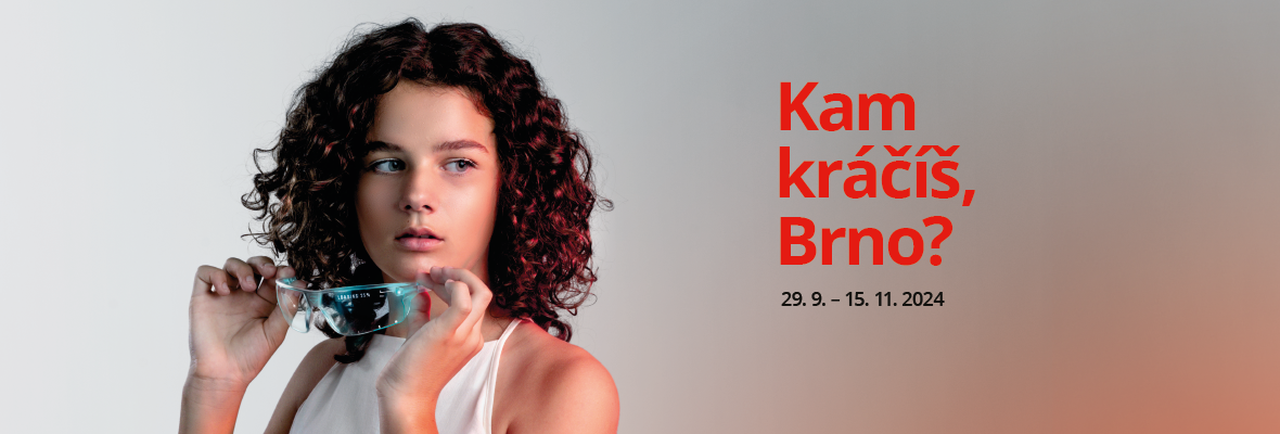 https://www.gotobrno.cz/akce/kam-kracis-brno-2024/
7
02/10/2024
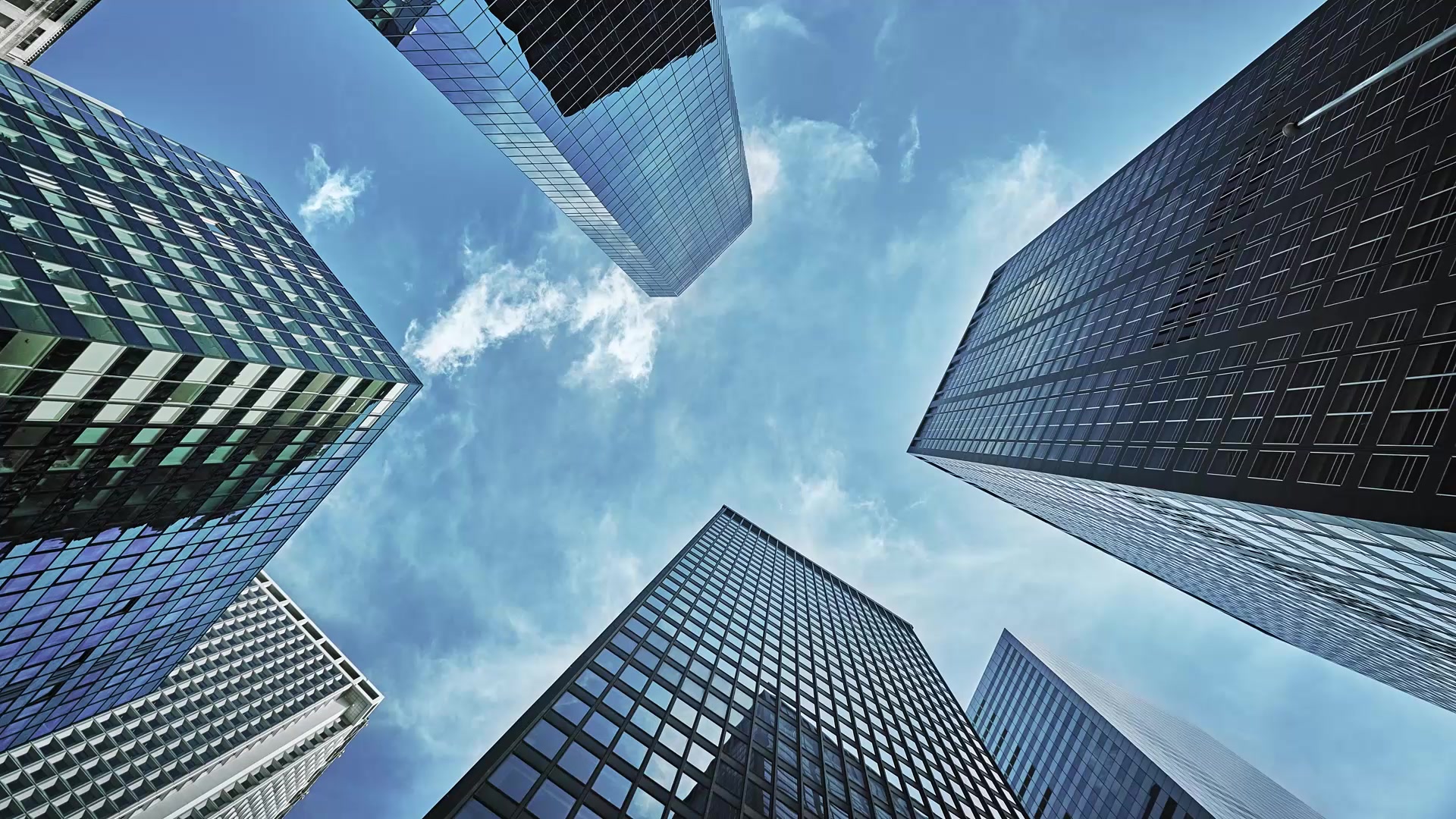 Díky za pozornost!